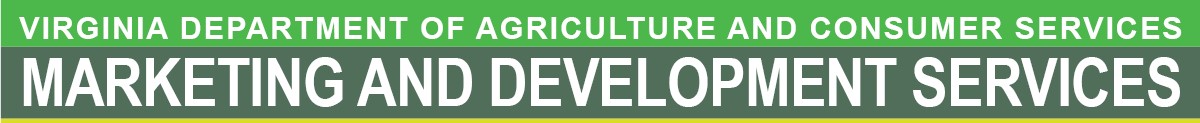 Agritourism and COVID 19
Virginia Department of Agriculture and Consumer Services102 Governor Street | Richmond, VA | 23225
1
Stay Informed:
https://www.virginia.gov/coronavirus/
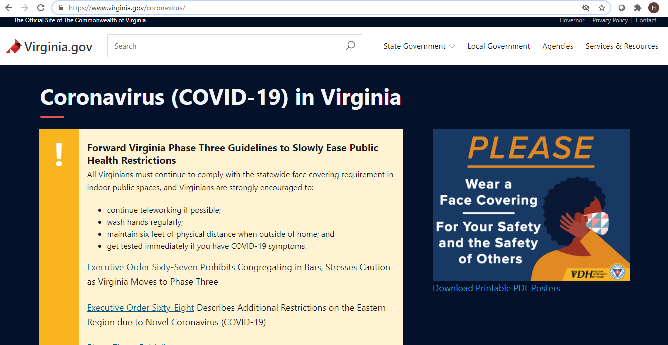 Forward Virginia Phase Three Guidelines
Printable Posters
Frequently Asked Questions
Stay Informed:
www.vdacs.virginia.gov
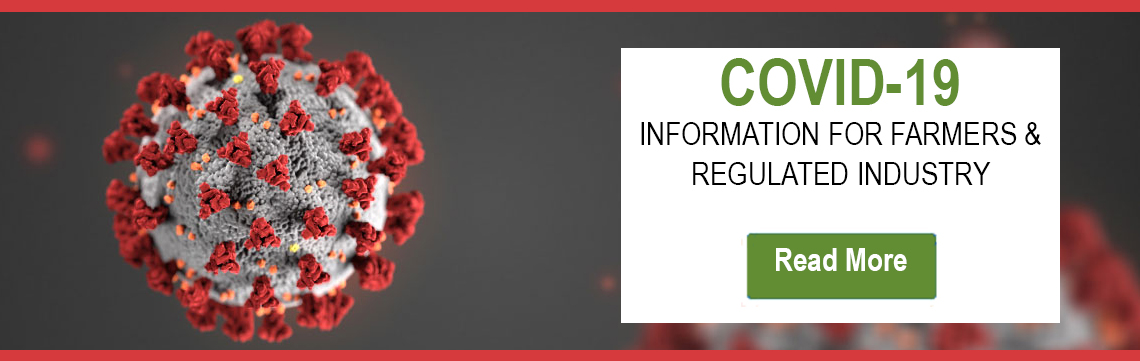 Stay Connected:
Virginia Department of Agriculture
Food and Produce Safety
Office of Promotions
Virginia Grown
Virginia Finest
Office of Domestic Marketing 
Regional Staff
Agriculture and Forestry Development (AFID Grant) 
Virginia Cooperative Extension
State and local staff
Virginia Tourism
Local Office
Destination Marketing Office
Department of Health
State and Local
Local Department of Economic Development
Virginia Agribusiness Council
Virginia Small Business Development Centers


Take advantage of all the virtual learning being offered both statewide and nationally.
Phase 3 Guidance:
SAFER AT HOME: PHASE THREE GUIDELINES FOR ALL BUSINESS SECTORS 
https://www.governor.virginia.gov/media/governorvirginiagov/governor-of-virginia/pdf/Forward-Virginia-Phase-Three-Guidelines.pdf
Save this link and refer to it often
Changes can occur during the Phase
Phase 3 Guidelines:
SAFER AT HOME: PHASE THREE GUIDELINES FOR ALL BUSINESS SECTORS 
https://www.governor.virginia.gov/media/governorvirginiagov/governor-of-virginia/pdf/Forward-Virginia-Phase-Three-Guidelines.pdf
Includes Guidelines for:
Physical Distancing Best Practices
Enhanced Cleaning and Disinfecting Best Practices
Enhanced Workplace Safety Best Practices
Guidelines for Social Gatherings, Restaurants and Beverage Services, Farmers Markets, Brick and Mortar Retail, Fitness and Exercise Facilities, Swimming Pools, Recreational Sports, Personal Care and Grooming Services, Campgrounds and Overnight Summer Camps, Entertainment and Public Amusement, Religious Services, and Horse and Other Livestock Shows, Horse Racing Racetracks: Multi-day Events, and Outdoor Speedways
Includes links to printables for use at your business
Phase 3 Guidelines:
SAFER AT HOME: PHASE THREE GUIDELINES FOR ALL BUSINESS SECTORS 
https://www.governor.virginia.gov/media/governorvirginiagov/governor-of-virginia/pdf/Forward-Virginia-Phase-Three-Guidelines.pdf
Establish policies and practices for maintaining appropriate physical distance between persons not living in the same household. 
Provide clear communication and signage for physical distancing in areas where individuals may congregate, especially at entrances, in seating areas, and in check-out lines.
Limit the occupancy of physical spaces to ensure that adequate physical distancing may be maintained. (See sector-specific guidelines for more detailed information.)
Practice routine cleaning and disinfection of high contact areas and hard surfaces, including check out stations and payment pads, store entrance push/pull pads, door knobs/handles, dining tables/chairs, light switches, handrails, restrooms, floors, and equipment.
Phase 3 Guidelines:
SAFER AT HOME: PHASE THREE GUIDELINES FOR ALL BUSINESS SECTORS 
https://www.governor.virginia.gov/media/governorvirginiagov/governor-of-virginia/pdf/Forward-Virginia-Phase-Three-Guidelines.pdf
To the extent tools or equipment must be shared, provide access to and instruct workers to use an EPA-approved disinfectant to clean items before and after use. 
Provide a place for employees and customers to wash hands with soap and water, or provide alcohol-based hand sanitizers containing at least 60% alcohol.
When developing staff schedules, implement additional short breaks to increase the frequency with which staff can wash hands with soap and water. Alternatively, consider providing alcohol-based hand sanitizers with at least 60% alcohol so that workers can frequently sanitize their hands.

This did not include all of the guidelines included in Phase 3 but instead a high level look at some of the guidelines included in the All Business Sector section.  Please review the entire document at the above listed website to view all the guidelines.
Going Forward:
Review the Phase 3 Guidelines and understand how they apply to your farm/business
Will you need to change the way the business operates?
Will you need to restrict access to parts of the farm or some activities previously offered?
Will you need additional staff, technology or equipment?
What are the costs associated with any changes?
Assess the risk
Your farm
Your family
Your staff
Your business
Going Forward:
Consult with your insurance agent/legal advisor
Consult with your local health department 
Talk to other businesses  
In your locality
Around the state
With a similar business model
Consider partnerships
Ask questions
Things to Consider:
Stay informed of executive orders and guidelines issued by the Governor to reduce COVID-19 transmission 
Clearly communicate farm rules and visitor expectations—prior to arrival and during farm visits—through website and social media posts, promotional materials, staff instruction, and farm signage
Train employees on all personal and farm safety protocols developed to minimize risks of COVID-19 transmission
Document all training, safety protocols and cleaning protocols being taken on the farm – what is being done and how often
Organize agritourism activities and manage visitor flows to maintain adequate social distancing on the farm
Evaluate farm capacity (include capacity for individual attractions)
Identify areas of possible high pedestrian volume (parking areas, sales areas, entrances and exits)
Take measures to reduce potential pedestrian “bottlenecks”,  large congregation areas and cross-flow contact
Things to Consider:
Provide adequate and appropriately stocked/maintained hand washing and hand sanitizer stations in key areas
Establish regular cleaning and disinfection procedures for frequently touched surfaces or objects
Construct physical barriers, if needed, to reduce potential contacts between staff and visitors (e.g., Plexiglass partitions in sales areas)
Explore options for pre-registration to control visitor volumes and pre-payment or touchless payment options to reduce contact between staff and visitors
Explore options for “by-appointment visits” to your farm
Discourage unnecessary customer handling of farm products prior to purchase
Ensure that all farm staff avoid coming to work if they are symptomatic, have tested positive for the virus, or have been in close contact with anyone who has tested positive for COVID-19
Travel Surveys:
Sixty-seven percent of travelers are likely to travel by personal car during the next six months (MMGY Travel Intelligence Survey – June 15, 2020)
Travelers more willing to take regional trips
Travelers feel safer in their own cars
Travelers find non-team outdoor recreation and road trips the most safe options
Good News for Agritourism
Note of Caution:
Some localities are hesitant to invite travelers into the community
Residents have concerns
You will need to work with local officials and build support
Demonstrate safety precautions being taken
Show how you drive the local economy
In 2015 visitors to Virginia’s agritourism farm businesses spent an estimated $1.5B throughout the state. Approximately, 17% of this total was spent at the agritourism venues; the remaining 83% was spent outside the venues (e.g. hotels, restaurants), but inside the Commonwealth.  
(https://www.vatc.org/wp-content/uploads/2020/01/The-Economic-and-Fiscal-Impacts-of-Agritourism-In-Virginia.pdf)
Reimagine:
Pick-your-own by appointment
Helps ensure your not overwhelmed by visitors
Virtual appointment to select your Christmas Tree
Curbside Delivery – to locations throughout community or residences
Private shopping or visiting – by appointment
Online orders
Virtual Sessions 
Gardening tips
Life on the farm
Cooking lessons
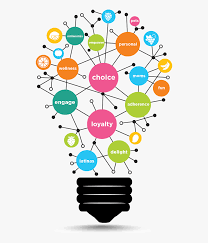 Consider Partnerships:
With a local winery/cidery
With a local farmer offering a CSA
With a local art studio
With a local school or PTO/PTA
With a local chef
With a local farmers’ market
Many offer holiday markets
Many are open year-round
Be creative – consider how your customer is using your product and how you can deliver it in a new way
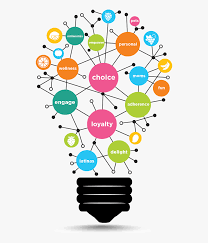 Rethink Your Marketing:
Your website and social media are extremely important communication tools
Make sure your days and hours of operation are accurate
Keep visitors up-to-date on new farm policies and requirements due to COVID 
Set the expectations for their visit
Let them know what you are doing to prevent the spread of the virus
Engage your customers with life on the farm and your business
Stay active on social media and your website
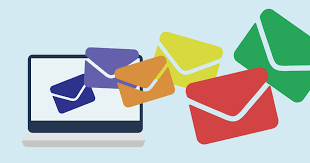 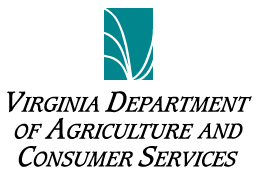 Heather Wheeler
Program Manager, Virginia Grown
heather.wheeler@vdacs.virginia.gov
804-786-5842
www.VirginiaGrown.com